Case: Adjuvant Immunotherapy for Localized NSCLC
Joshua E. Reuss, MD
Thoracic Medical Oncologist
Assistant Professor of Medicine
Georgetown University School of Medicine
Washington, DC
Resource Information
About This Resource
These slides are one component of a continuing education program available online at MedEd On The Go titled Earlier Use of ICIs in NSCLC: Integrating the Latest Evidence Into Clinical Practice

Program Learning Objectives:
Apply the latest evidence to optimize the use of neoadjuvant immunotherapy treatment options to improve outcomes of patients with resectable NSCLC
Apply the latest evidence to optimize the use of adjuvant immunotherapy treatment options to improve outcomes of post-resection NSCLC patients
Evaluate current and emerging evidence to inform patient selection and treatment strategies with perioperative immunotherapy in early-stage NSCLC

MedEd On The Go®
www.mededonthego.com
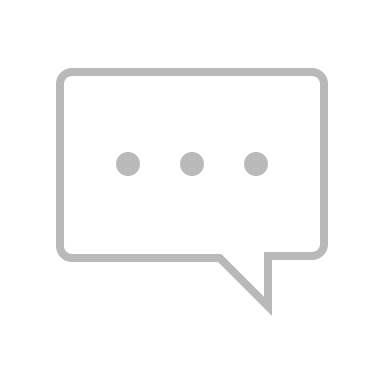 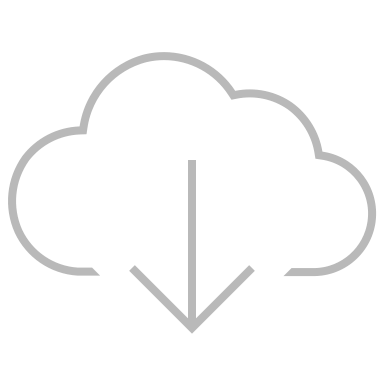 This content or portions thereof may not be published, posted online or used in presentations without permission.
This content can be saved for personal use (non-commercial use only) with credit given to the resource authors.
To contact us regarding inaccuracies, omissions or permissions please email us at support@MedEdOTG.com
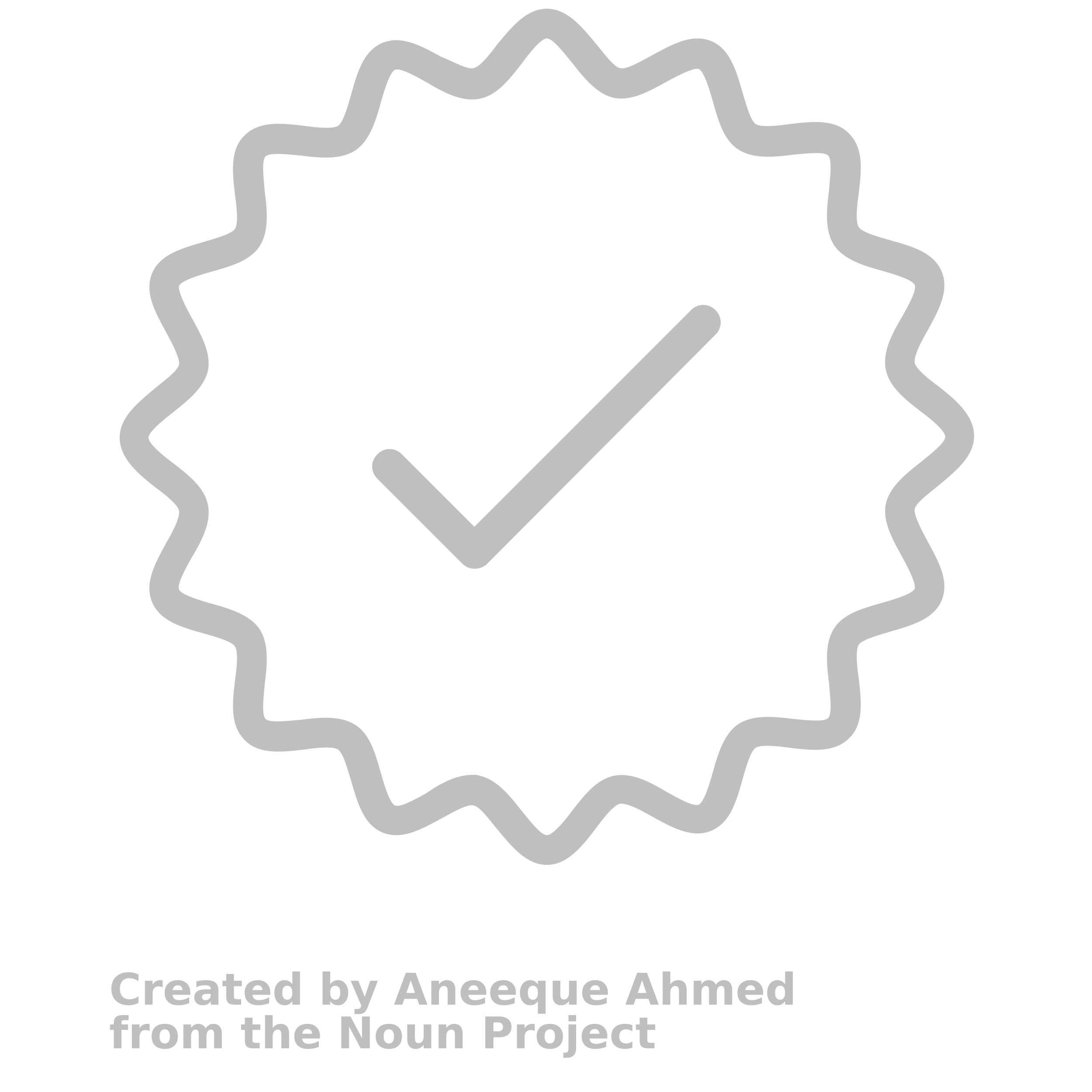 Disclaimer
The views and opinions expressed in this educational activity are those of the faculty and do not necessarily represent the views of Total CME, LLC, the CME providers, or the companies providing educational grants. This presentation is not intended to define an exclusive course of patient management; the participant should use their clinical judgment, knowledge, experience, and diagnostic skills in applying or adopting for professional use any of the information provided herein. Any procedures, medications, or other courses of diagnosis or treatment discussed or suggested in this activity should not be used by clinicians without evaluation of their patient's conditions and possible contraindications or dangers in use, review of any applicable manufacturer’s product information, and comparison with recommendations of other authorities. Links to other sites may be provided as additional sources of information.
Case Example
Mr. N is a 75yo male with history of prior tobacco use, chronic atrial fibrillation on apixaban and HTN who presents to you for a medical oncology consultation following resection of a localized NSCLC. He originally underwent a CT chest for intermittent chest tightness that revealed a 1.3 x 1.3cm left upper lobe (LUL) lung mass. PET/CT showed that this mass was hypermetabolic with SUV 4.4 but revealed no hypermetabolic lymphadenopathy or distant metastatic disease. Bronchoscopic biopsy of LUL lung mass was positive for TTF1+ adenocarcinoma. L hilar, subcarinal and R hilar lymph nodes were negative for malignancy. Mr. N subsequently underwent robotic LUL lobectomy with mediastinal lymph node dissection with pathology revealing a 1.4cm invasive mucin-producing adenocarcinoma. Margins were negative with no lymphovascular invasion but 2 of 12 lymph nodes were positive for malignancy (both peribronchial) with final disease stage pT1bN1Mx = stage IIB. NGS reveals KRAS G12C, PD-L1 60%.

What is your recommended systemic therapy approach for Mr. N?
CT, computed tomography; HTN, hypertension; L, left; LUL, left upper lobe; NGS, next generation sequencing; NSCLC, non-small cell lung cancer; PET, positron emission tomography; R, right; TTF1+, thyroid transcription factor 1.
Phase III IMpower010
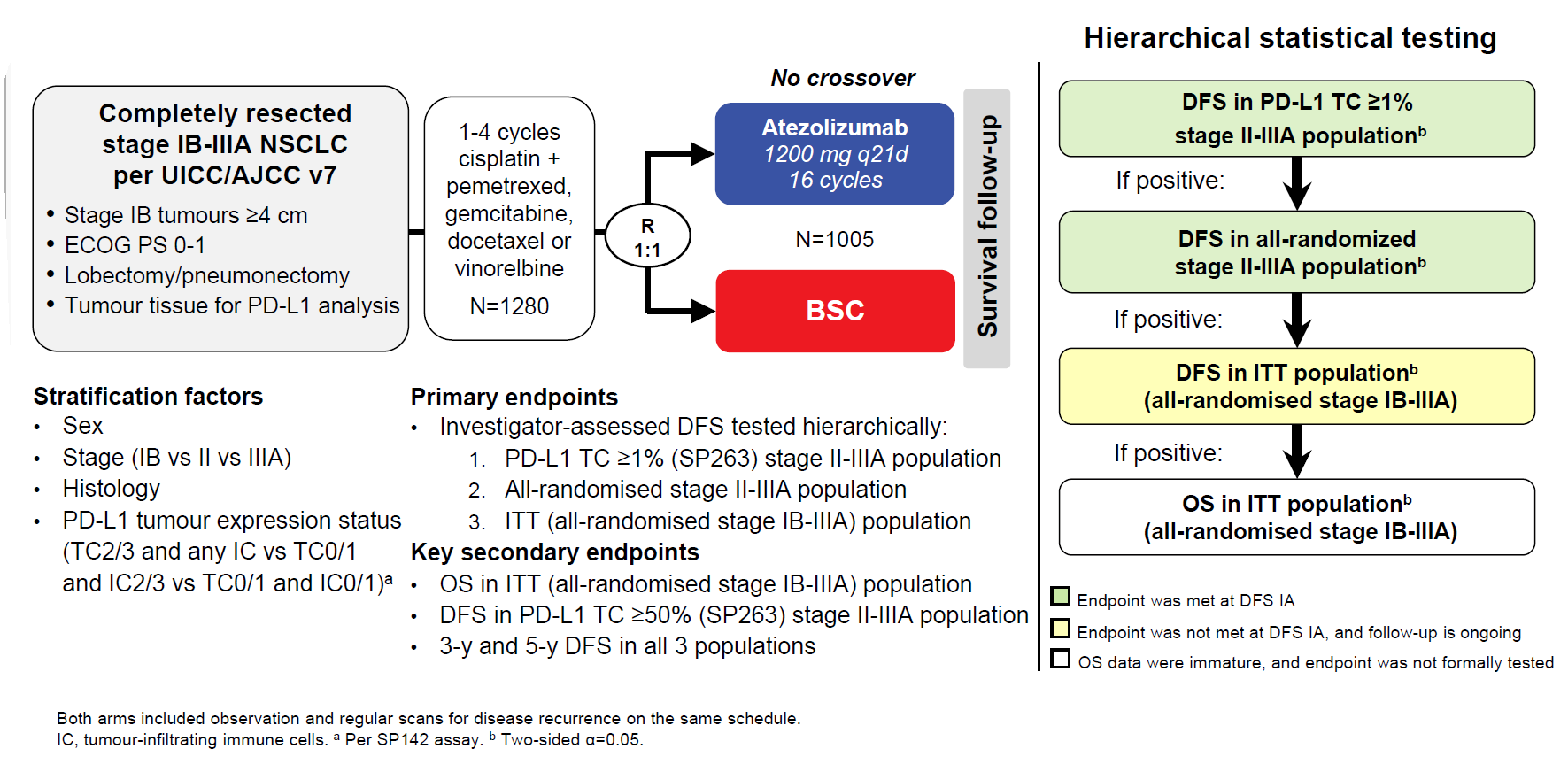 aPer SP142 assay; bTwo-sided 𝛼=0.05.
AJCC, American Joint Committee on Cancer; BSC, best supportive care; DFS, disease-free survival; ECOG PS, Eastern Cooperative Oncology Group performance status; IA, interim analysis; IC, tumor-infiltrating immune cell; ITT, intent to treat OS, overall survival; PD-L1, programmed death ligand 1; R, randomization; TC, tumor cell.
Felip E, et al. ESMO 2021. Abstract LBA9.
Atezolizumab Improves DFS in Patients With Resected PD-L1 Positive (TC≥1%a) Stage II-IIIA NSCLC
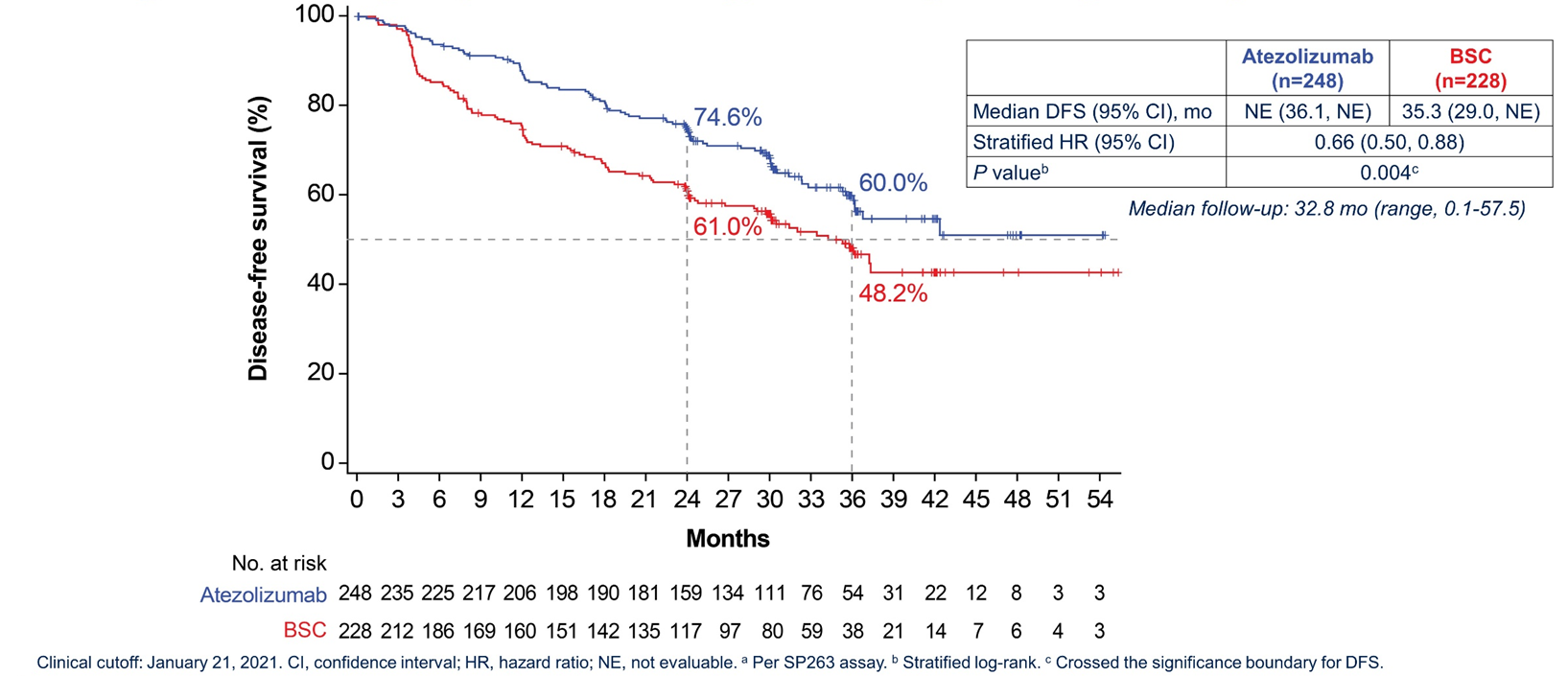 aPer SP263 assay; bStratified log-rank; cCrossed the significance boundary for DFS; Clinical cutoff: January 21, 2021.
CI, confidence interval; HR, hazard ratio; NE, not evaluable. 
Wakelee H, et al. ASCO 2021. Abstract 8500; Felip E, et al. Lancet. 2021;398:1344-57.
Atezolizumab Improves DFS in Patients With Resected PD-L1 Positive (TC≥1%a) Stage II-IIIA NSCLC
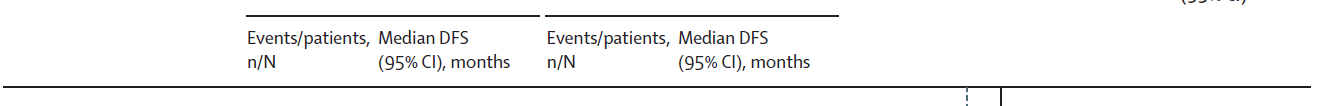 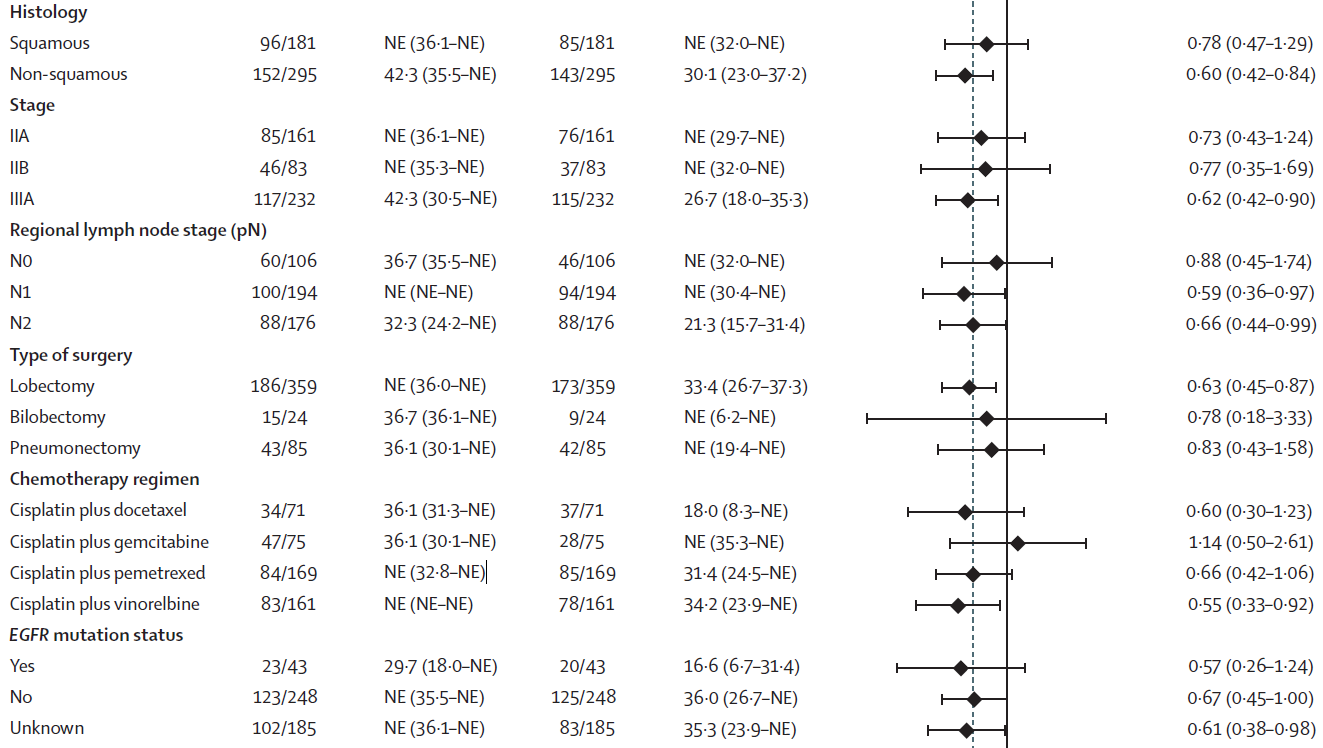 Felip E, et al. Lancet. 2021;398:1344-57.
DFS Benefit Driven by PD-L1 High Subgroup?
DFS by PD-L1 statusa
All-randomized stage II-IIIA population (with and without known EGFR/ALK+ disease
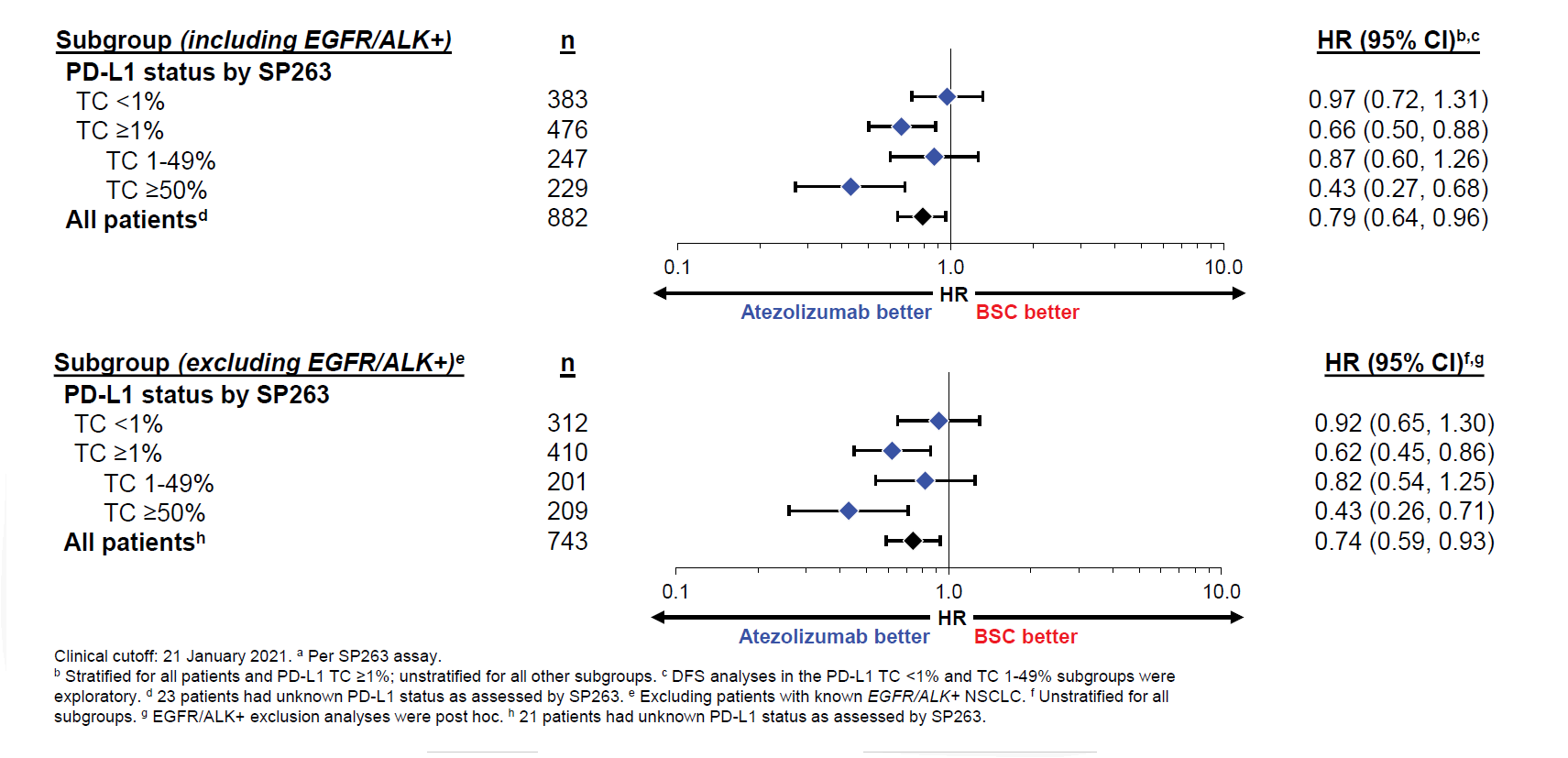 Clinical cutoff: 21 January 2021. aPer SP263 assay; bStratified for all patients and PD-L1 TC ≥ 1%, unstratified for all other subgroups; cDFS analyses in the PD-L1 TC <1% and TC 1-49% subgroups were exploratory; d23 patients had unknown PD-L1 status as assessed by SP263; eExclusing patients with known EGFR/ALK+ NSCLC; fUnstratified for all subgroups; gEGFR/ALK+ exclusion analyses were post hoc; h21 patients had unknown PD-L1 status as assessed by SP263.
ALK, anaplastic lymphoma kinas; EGFR, epidermal growth factor receptor.
Felip E, et al. ESMO 2021. Abstract LBA9.
Early Signal of OS Benefit in PD-L1 High (TC≥50%) Subgroup
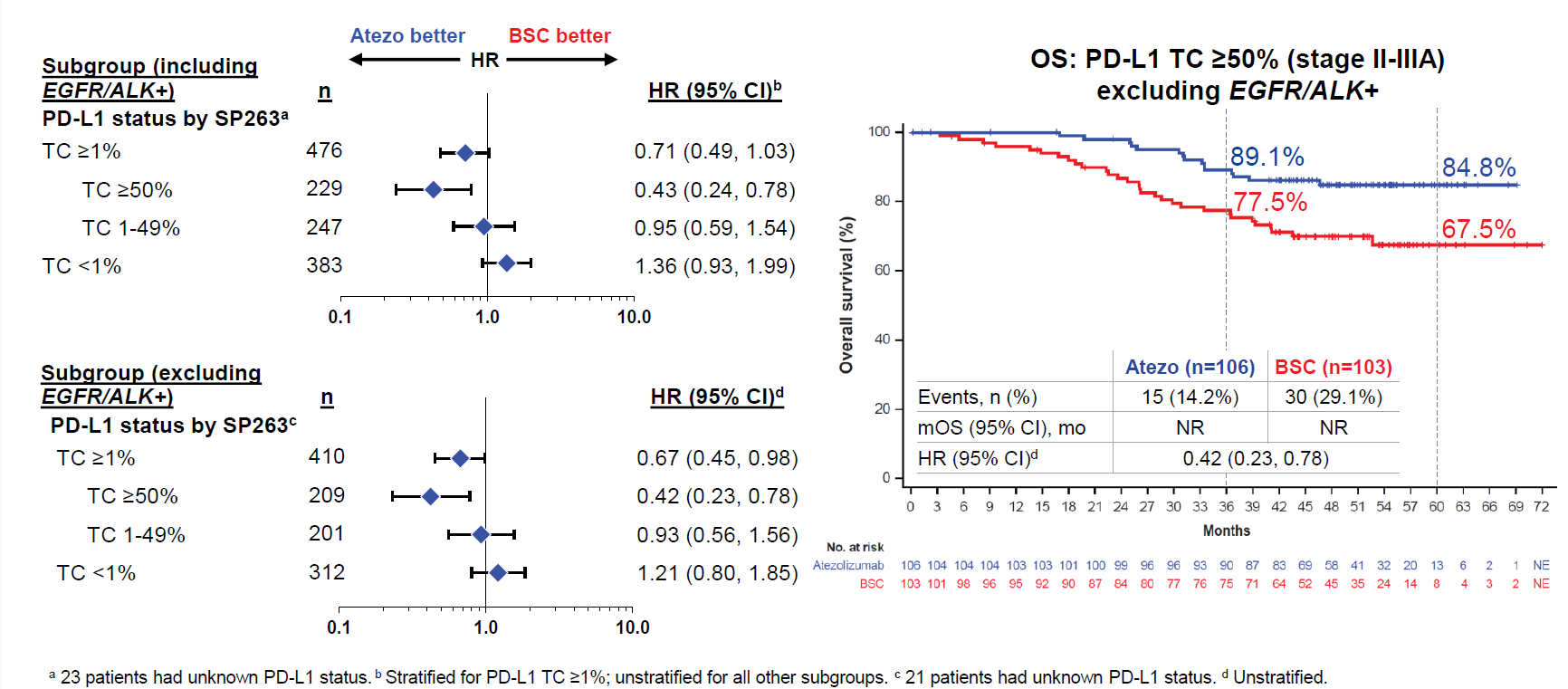 Data cutoff: 18 Apr 2022. a23 patients had unknown PD-L1 status; bStratified for PD-L1 TC≥1%, unstratified for all other subgroups; c21 patients had unknown PD-L1 status; dUnstratified. 
Atezo, atezolizumab. 
Felip E, et al. WCLC 2022. Abstract PL03.09; Felip E, et al. Ann Oncol. 2023. 34(4):358-76.
Phase III PEARLS/KEYNOTE-091 Trial
Randomized, Triple-Blind, Phase 3 Trial
Eligibility for Randomization
No evidence of disease
ECOG PS 0 or 1
Adjuvant chemotherapy
Considered for stage IB (T ≥4 cm) disease
Strongly recommended for stage II and IIIA disease
Limited to ≤4 cycles
Eligibility for Registration
Confirmed stage IB (T ≥4 cm), II, or IIIA NSCLC per AJCC v7
Complete surgical resection with negative margins (R0)
Provision of tumor tissue for PD-L1 testing
Pembrolizumab 200 mg Q3Wfor ≤18 administrations (~1 yr)
PD-L1 testingdone centrally using PD-L1 IHC 22C3 pharmDx
R1:1
Placebo Q3Wfor ≤18 administrations (~1 yr)
Stratification Factors
Disease stage (IB vs II vs IIIA)
PD-L1 TPS (<1% vs 1-49% vs ≥50%)
Receipt of adjuvant chemotherapy (yes vs no)
Geographic region (Asia vs Eastern Europe vs Western Europe vs rest of world)
Dual Primary End Points
DFS in the overall population
DFS in the PD-L1 TPS ≥50% population
Secondary End Points
DFS in the PD-L1 TPS ≥1% population
OS in the overall, PD-L1 TPS ≥50%, and PD-L1 TPS ≥1% populations
Lung cancer-specific survival in the overall population
Safety
TPS, tumor proportion score; Q3W, every 3 weeks. 
Paz-Ares L, et al. ESMO 2022. Abstract VP3-2022.
Adjuvant Pembrolizumab Improves DFS in Overall Population
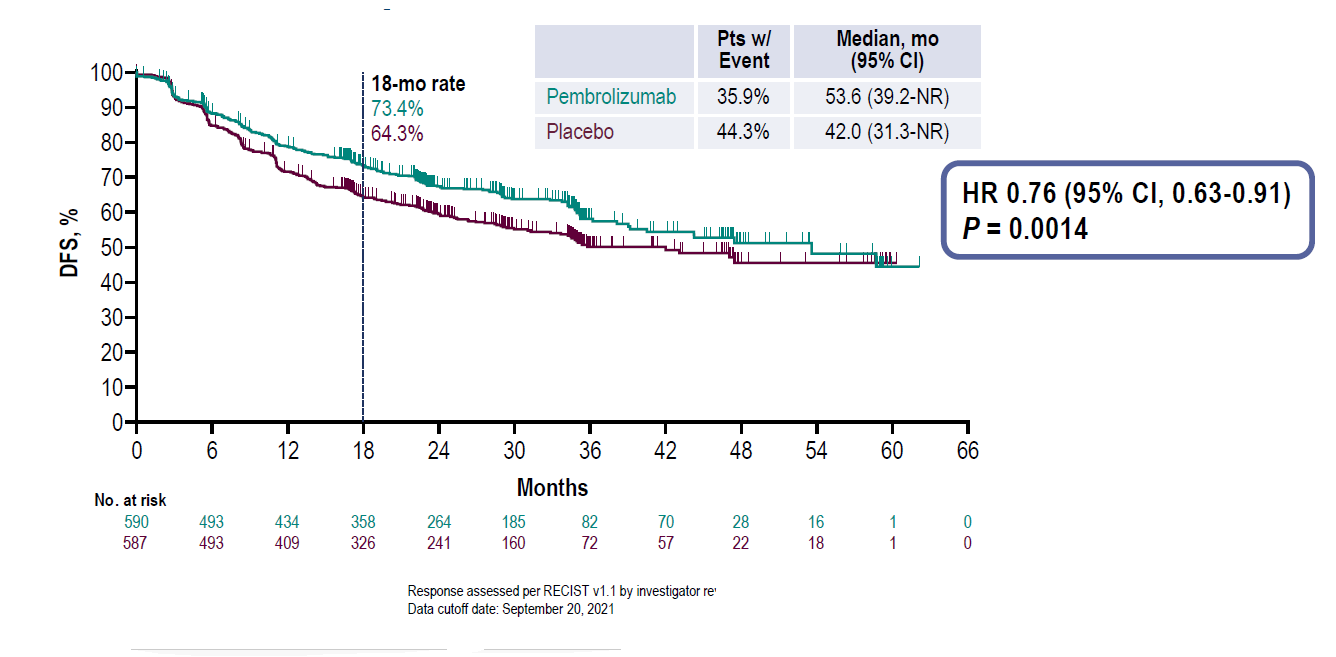 NR, not reportable; RECIST, response evaluation criteria in solid tumors.
Paz-Ares L, et al. ESMO 2022. Abstract VP3-2022.
Adjuvant Pembrolizumab DFS Benefit Not Driven by PD-L1 Expression?
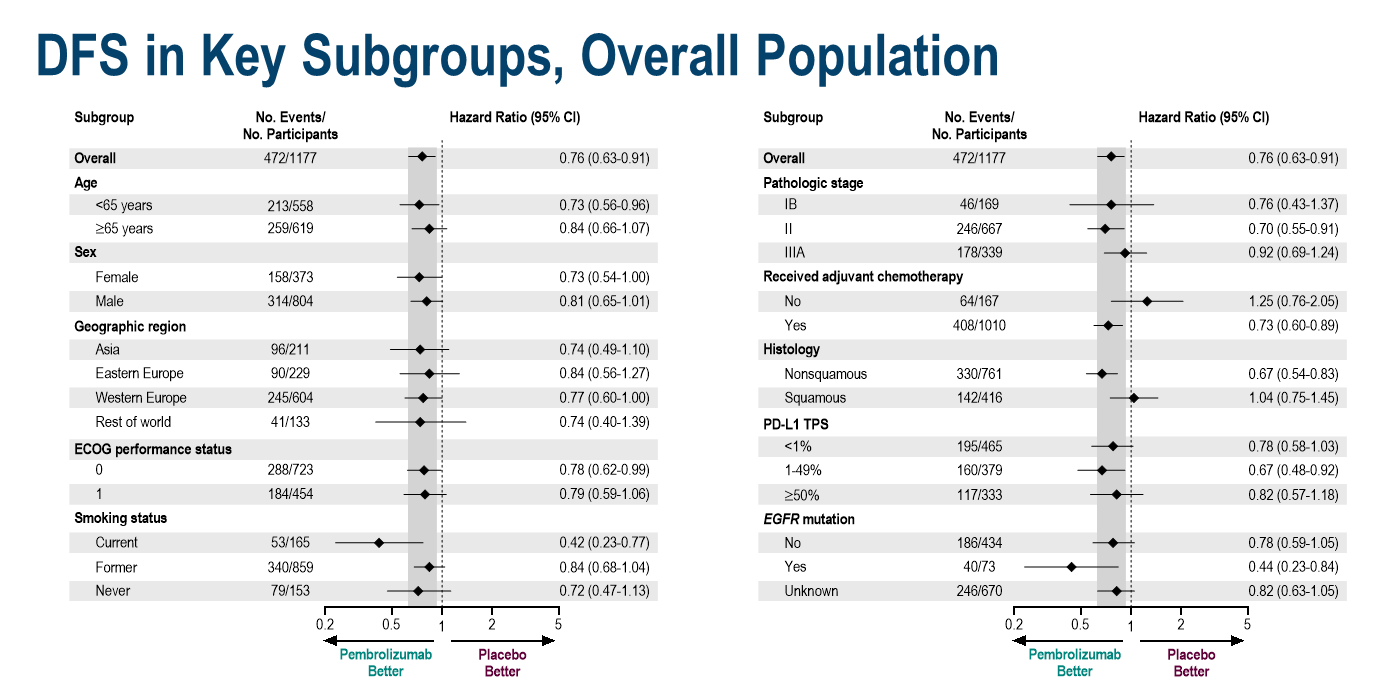 Paz-Ares L, et al. ESMO 2022. Abstract VP3-2022.
Did Chemotherapy Arm Over-Perform in the PD-L1 High Subgroup?
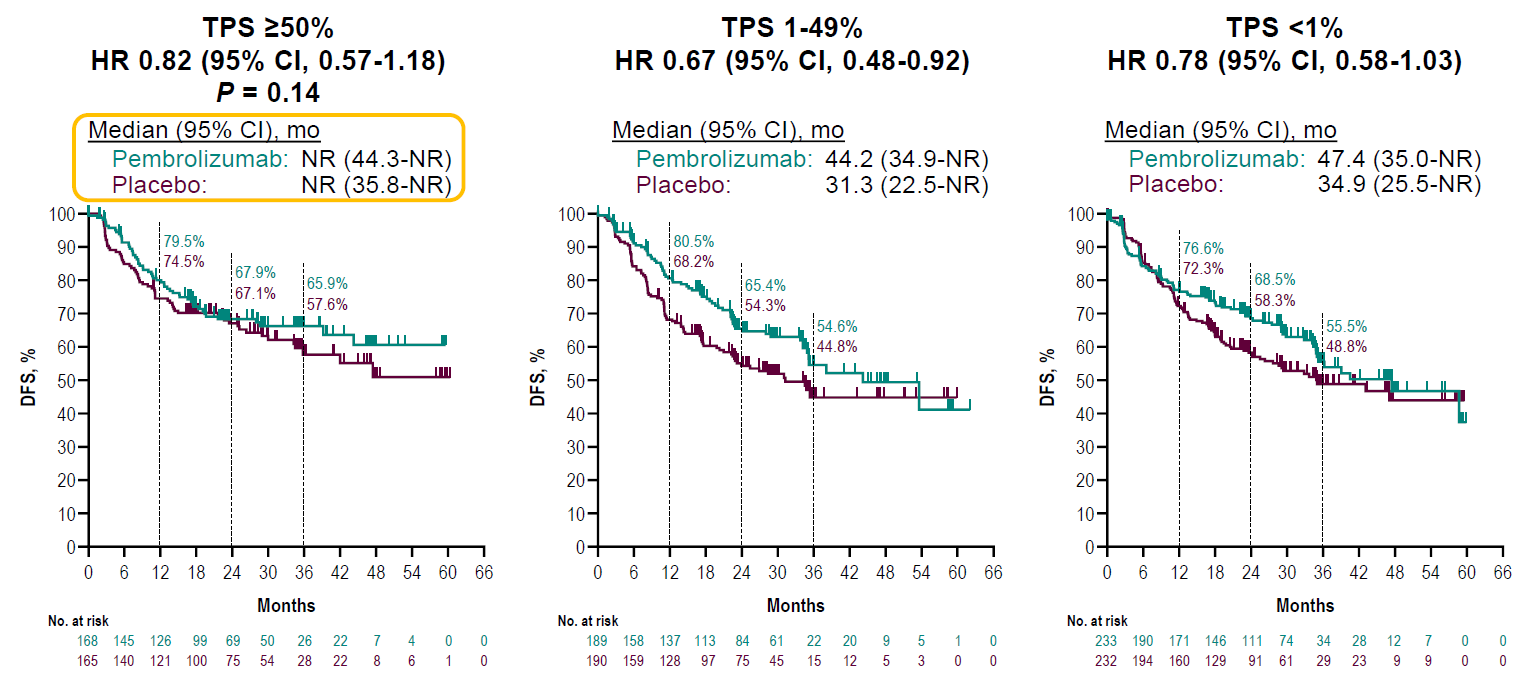 Paz-Ares et al. ESMO Plenary 2022
@Joshua_Reuss
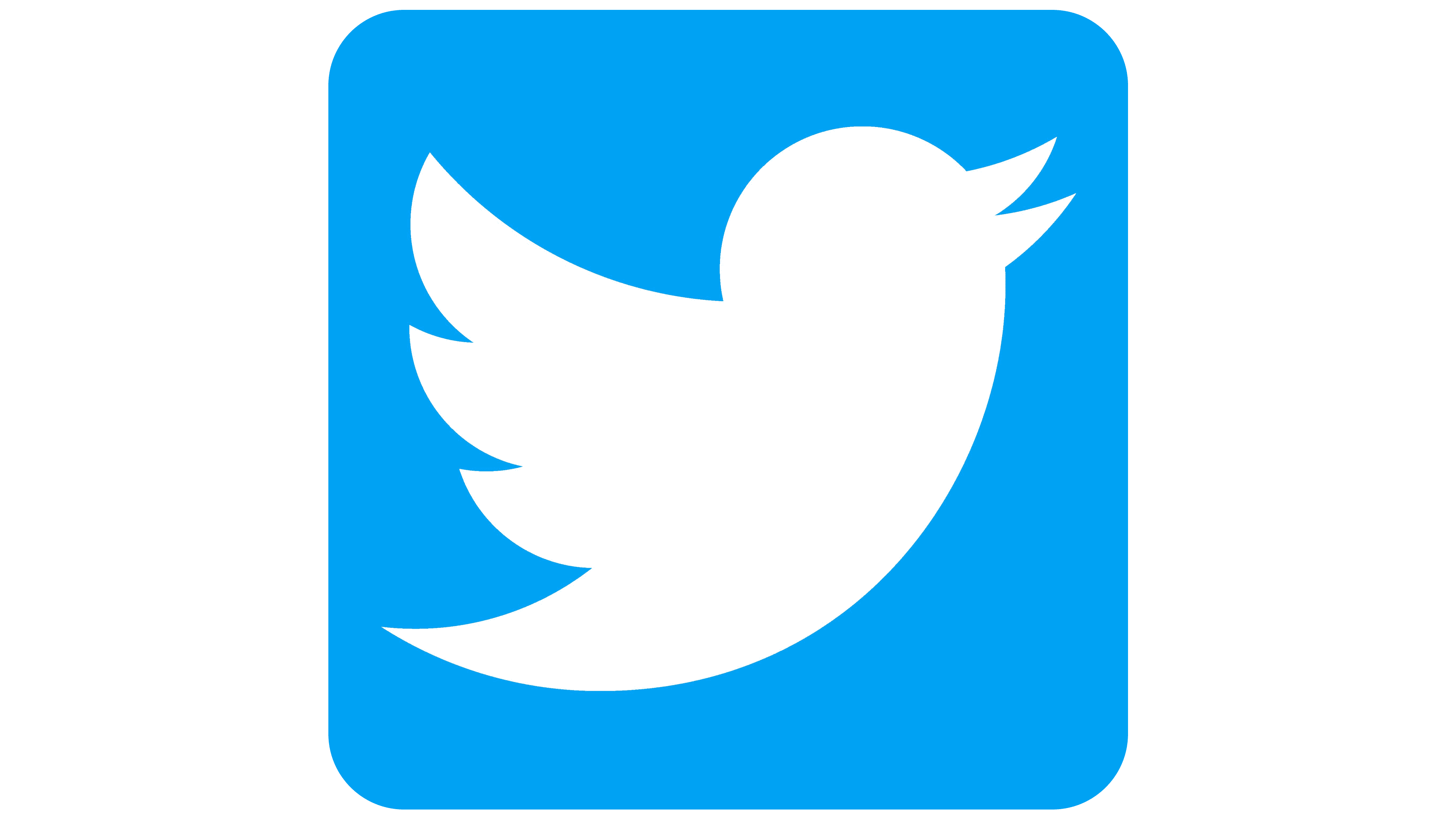 Data cutoff date: September 20, 2021
Peters S, et al. ESMO 2022. Abstract 930MO.
Phase III Adjuvant Immunotherapy - Summary
*IHC per SP263 in IMpower010 and 22C3 in PEARLS
AE: adverse event; BSC: best supportive care; DFS: disease free survival; G: grade; HR: hazard ratio
@Joshua_Reuss
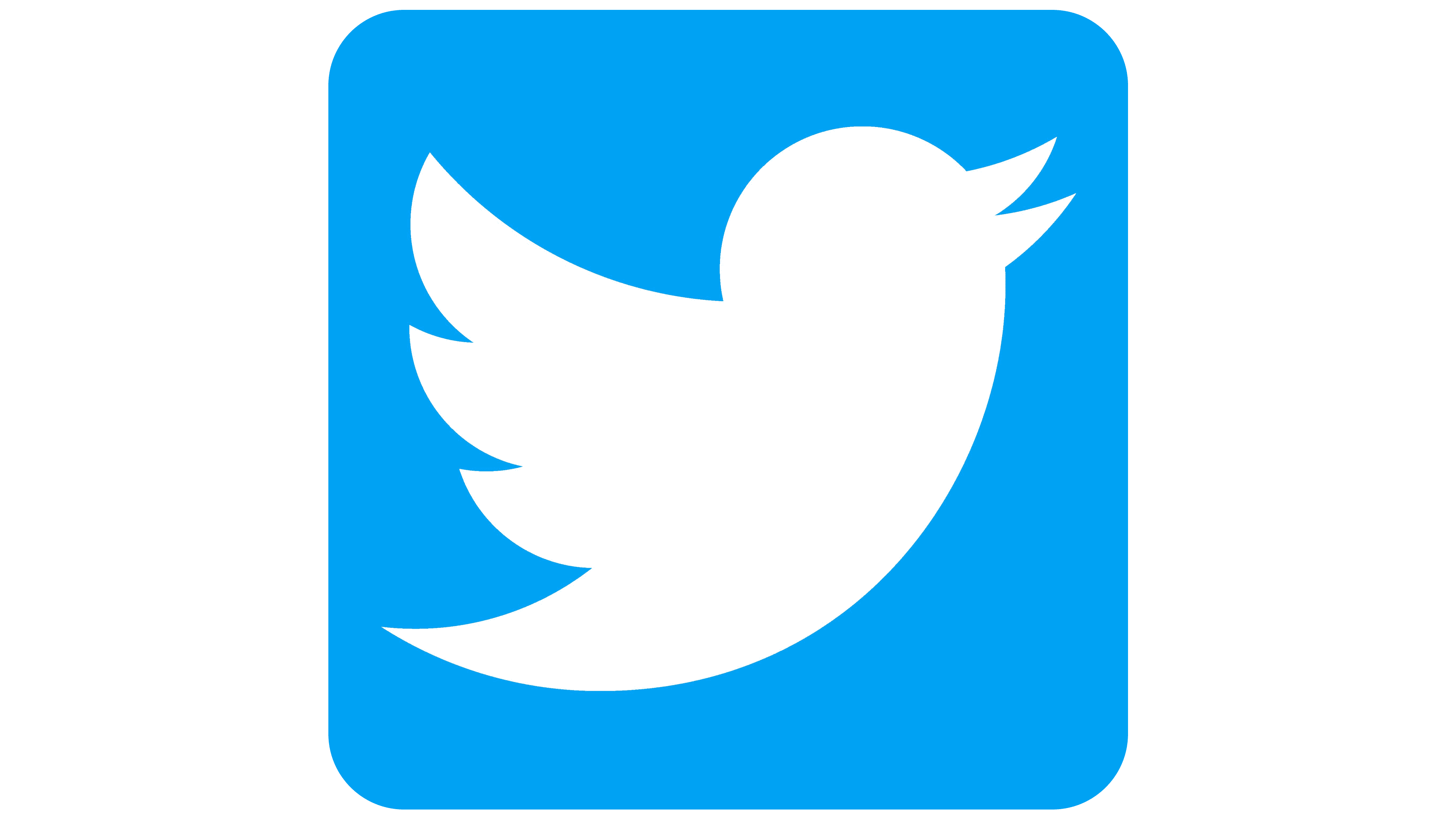 *IHC per SP263 in IMpower010 and 22C3 in PEARLS.
AE, adverse event; FDA, US Food and Drug Administration; G, grade. 
1. Felip E, et al. Lancet. 2021;398:1344-57; 2. O’Brien M, et al. Lancet Oncol. 2022;23:1274-86.
For Whom Is the Adjuvant Approach Appropriate?
Post-surgical upstaging
Patient/provider preference
Concern for tolerability of neoadjuvant approach
Important Unanswered Questions:
What is the ideal duration of adjuvant therapy?
Who truly needs it and who may be cured with surgery alone?
What is the ideal way to monitor for treatment response?
If a patient experiences disease recurrence on adjuvant therapy, then what?
MERMAID-1 Trial
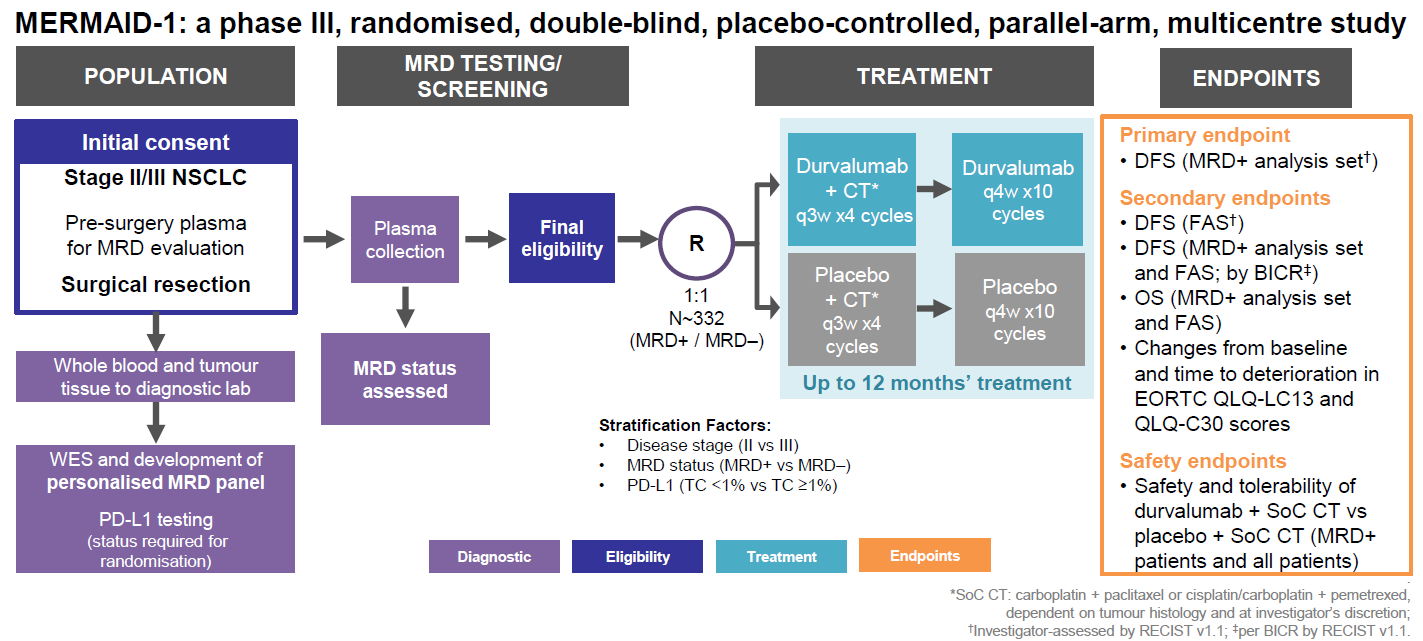 @Joshua_Reuss
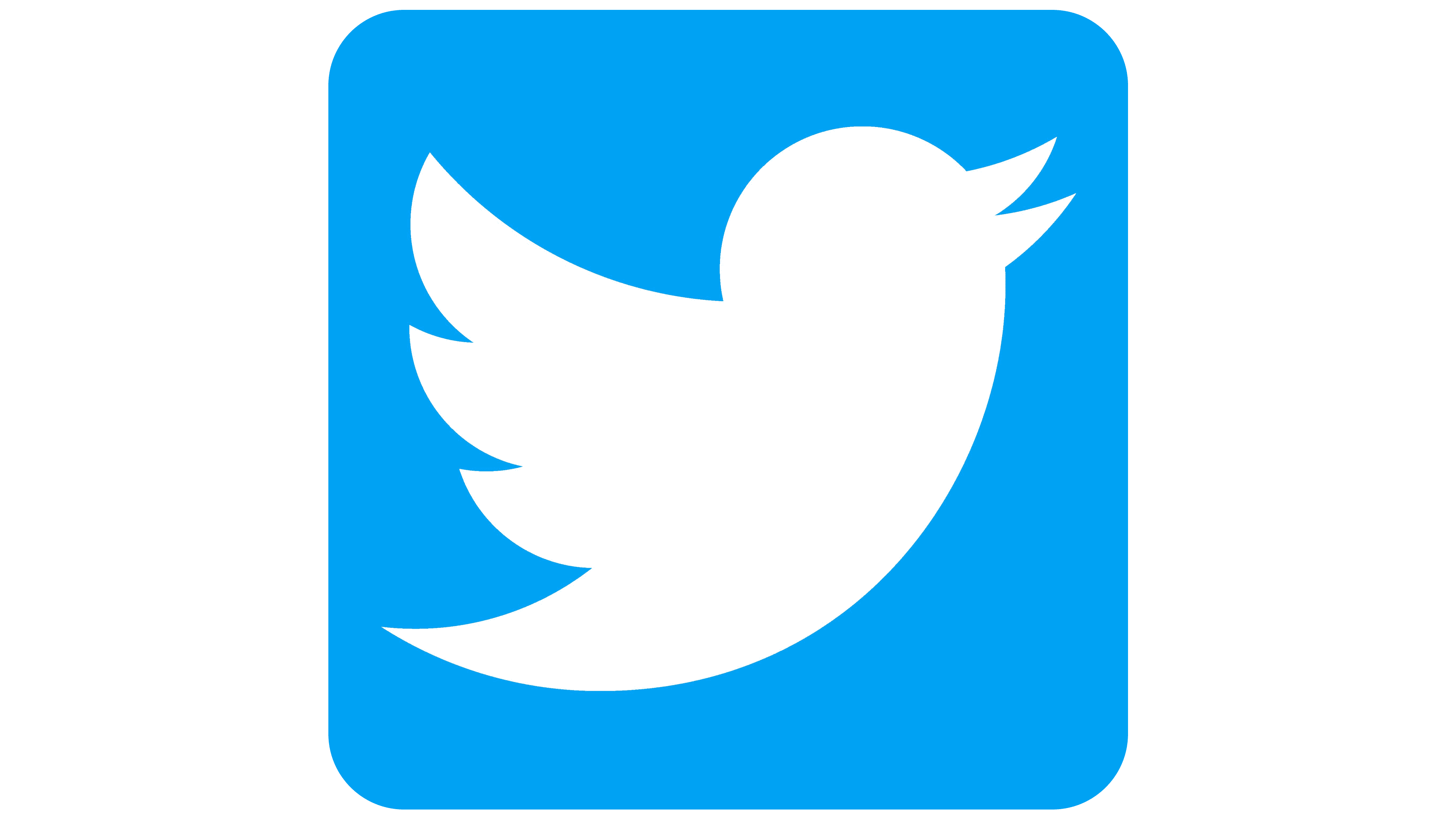 *SoC CT: carboplatin + paclitaxel or cisplatin/carboplatin + pemetrexed, dependent on tumour histology and at investigator’s discretion; †Investigator-assessed by RECIST v1.1; ‡per BICR by RECIST v1.1
BICR, blinded independent central review; EORTC, European Organisation for Research and Treatment of Cancer; FAS, full analysis set; MRD, minimal residual disease; SoC, standard of care; QLQ-C30, Quality of Life Questionnaire- Cancer Treatment; QLQ-LC13, Quality of Life Questionnaire-Lung Cancer 13.
Peters S, et al. WCLC 2020; P03.03.
MERMAID-2 Trial
Phase 3, randomized, double-blind, placebo-controlled, parallel-arm, international, multicenter study
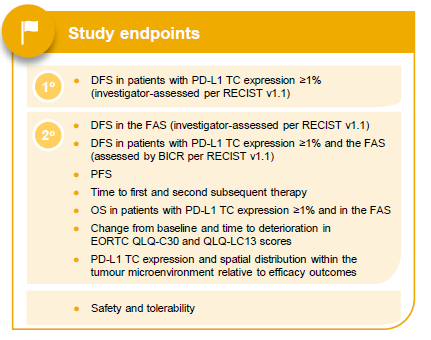 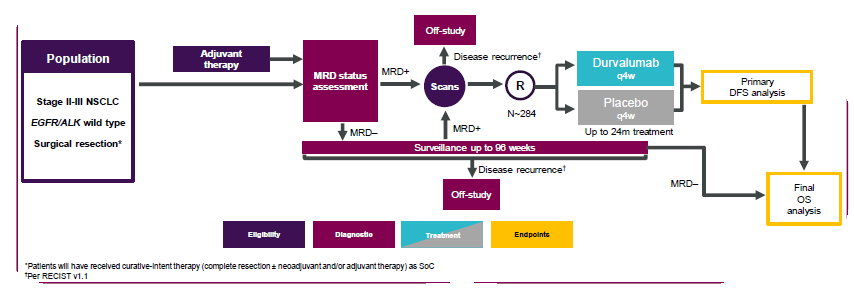 *Patients will have received curative-intent therapy (complete resection ± neoadjuvant and/r adjuvant therapy) as SoC; †Per RECIST v1.1.
Spigel DR, et al. ELCC 2021. Abstract 93TiP.
Case Example - Revisited
Mr. N is a 75yo male with history of prior tobacco use, chronic atrial fibrillation on apixaban and HTN who presents to you for a medical oncology consultation following resection of a localized NSCLC. He originally underwent a CT Chest for intermittent chest tightness that revealed a 1.3 x 1.3cm left upper lobe (LUL) lung mass. PET/CT showed that this mass was hypermetabolic with SUV 4.4 but revealed no hypermetabolic lymphadenopathy or distant metastatic disease. Bronchoscopic biopsy of LUL lung mass was positive for TTF1+ adenocarcinoma. L hilar, subcarinal and R hilar lymph nodes were negative for malignancy. Mr. N subsequently underwent robotic LUL lobectomy with mediastinal lymph node dissection with pathology revealing a 1.4cm invasive mucin-producing adenocarcinoma. Margins were negative with no lymphovascular invasion but 2 of 12 lymph nodes were positive for malignancy (both peribronchial) with final disease stage pT1bN1Mx = stage IIB. NGS reveals KRAS G12C, PD-L1 60%.

What is your recommended systemic therapy approach for Mr. N?
Received 4 cycles of adjuvant carboplatin/pemetrexed chemotherapy followed by 1 year of pembrolizumab immunotherapy. Course complicated by grade 1 pneumonitis necessitating brief cessation of immunotherapy but was able to resume. Remains recurrence-free at this time.
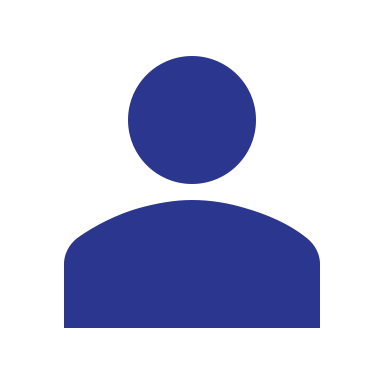 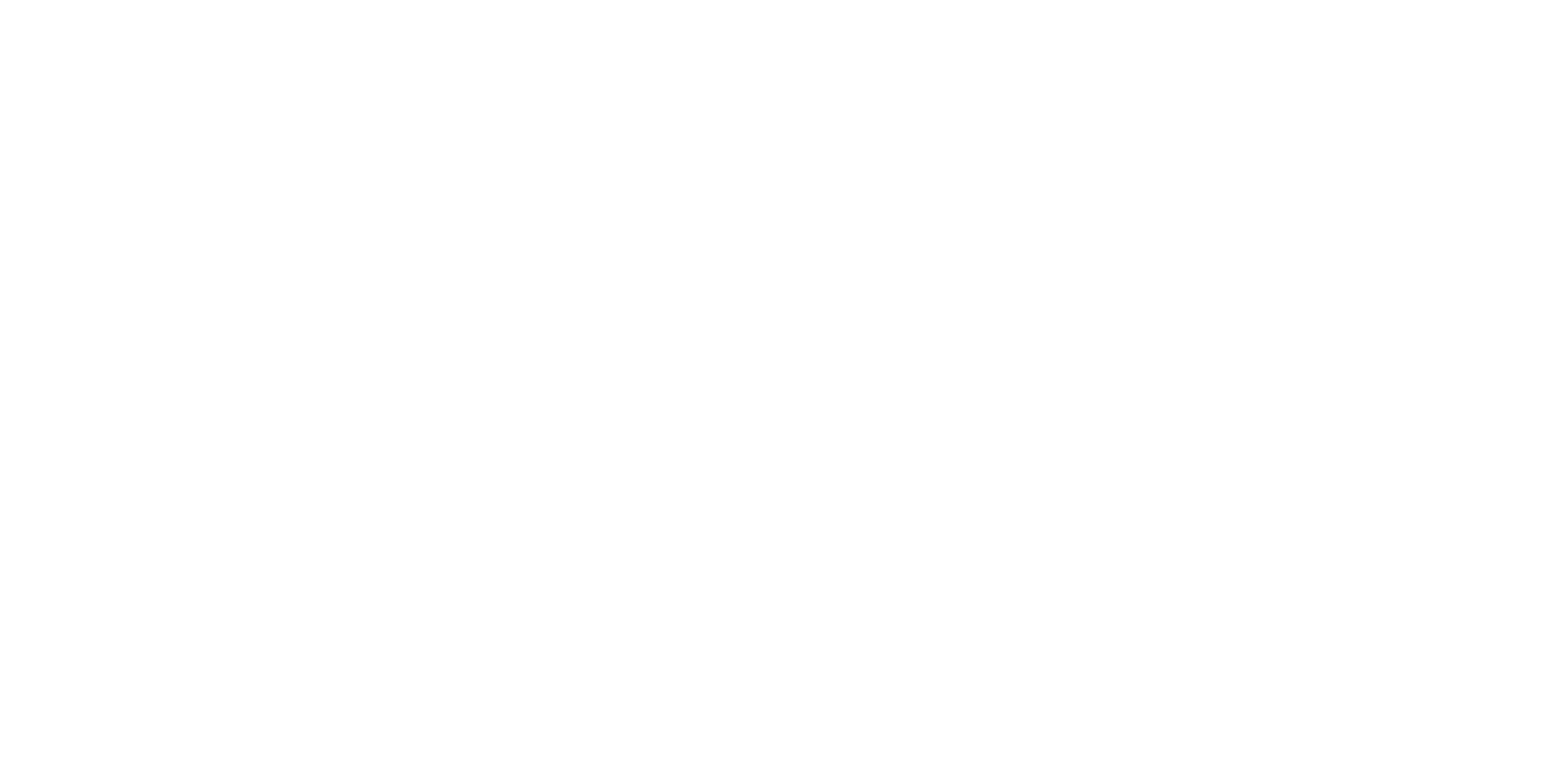 Looking for more resources on this topic?
CME/CE in minutes
Congress highlights
Late-breaking data
Quizzes
Webinars
In-person events
Slides & resources
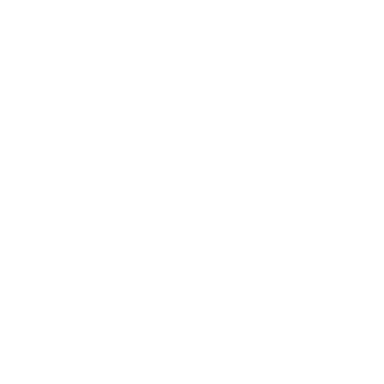 www.MedEdOTG.com